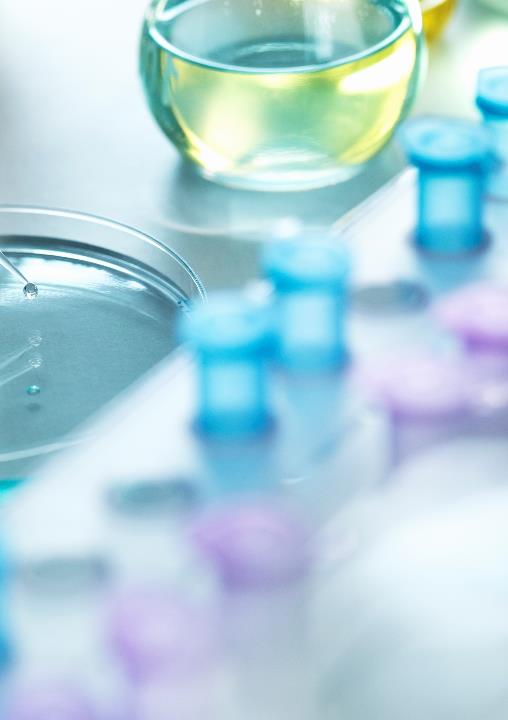 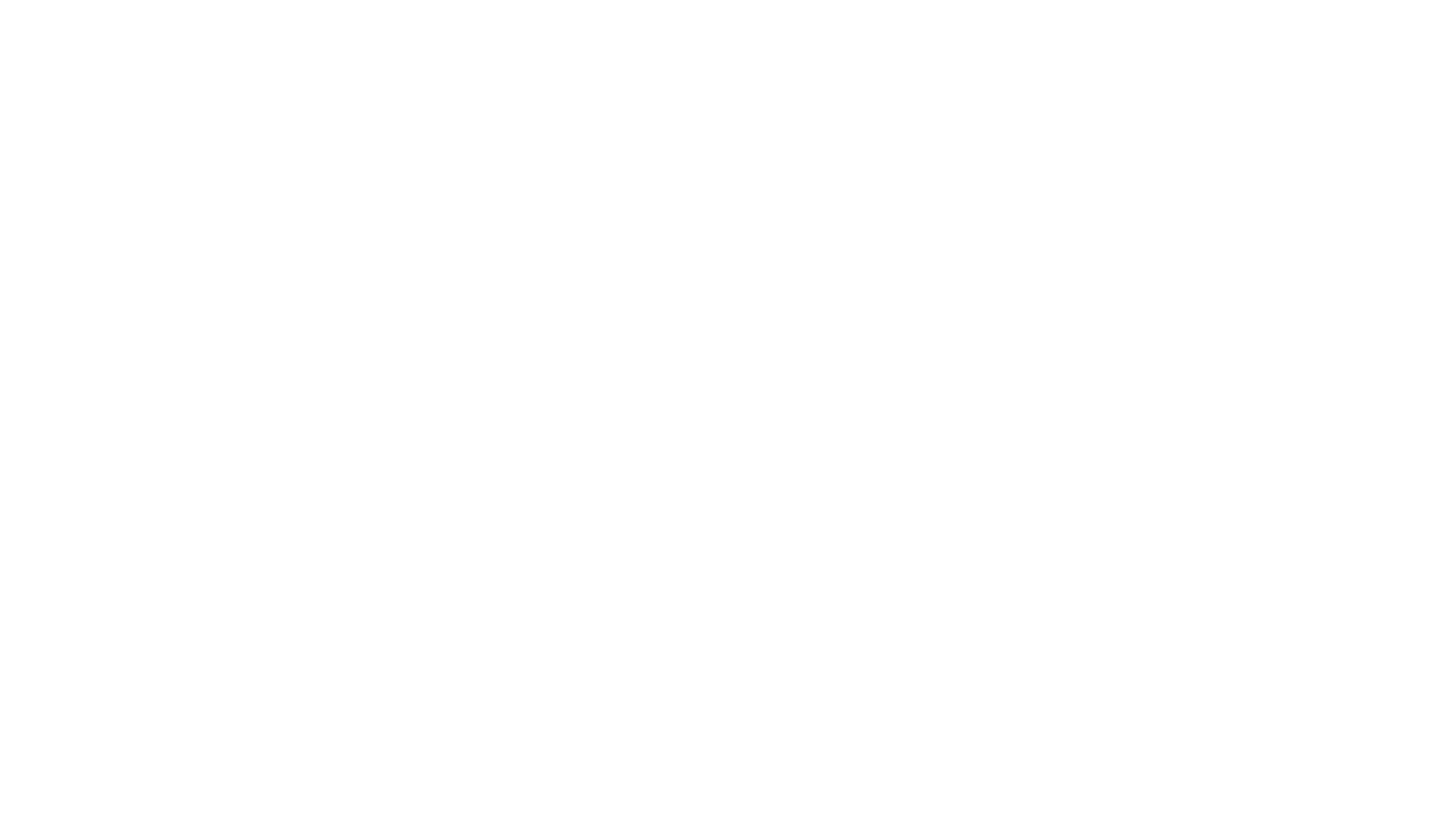 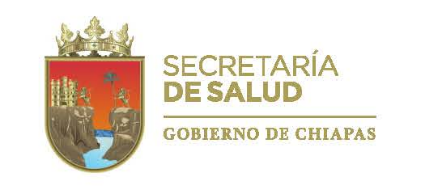 DIRECTORIO DE ASESORES  
COMITÉ DE ETICA Y PREVENCIÓN DE CONFLICTOS DE INTERES.
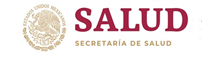 Comité de ética y prevención de conflictos de interés
DIRECTORIO DE ASESORES 
2021
EL PRESENTE DIRECTORIO ESTA CONDICIONADO A LA VIGENCIA DE LA CALIFICACION DE LAS COMPETENCIAS, QUE DEBEN ACREDITAR LOS SERVIDORES PUBLICOS QUE ACTUARAN COMO ASESORES DE ACUERDO CON LO SEÑALADO EN EL NUMERAL 14 DEL “PROTOCOLO DE ACTUACION DE LOS COMITES DE ETICA Y DE PREVENCION DE CONFLICTOS DE INTERES EN LA ATENCION DE ACTOS DE PRESUNTOS ACTOS DE DISCRIMINACION”.